Graded Exercises & Authentication
Challenge-Response
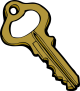 Shared
challenge
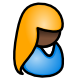 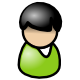 response
Prover
Verifier
Symmetric authentication:
Verifier stores a keyring of many keys (each corresponding to one prover)
Goal of challenge-response: verifier can decide whether the prover is legitimate or not
Property 1: a legitimate prover can always authenticate
Property 2: an illegitimate prover can never authenticate
Cristina Onete    ||     06/11/2014       ||     2
Challenge-Response
challenge
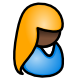 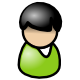 response
Prover
Verifier
Exercise 5:
Design a challenge-response protocol using a symmetric encryption function
Now use a PK encryption scheme
Use a pseudo-random hash function
Now use a signature scheme
Use a commitment scheme and a 1-way hash function
Cristina Onete    ||     06/11/2014       ||     3
Exercises
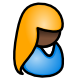 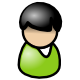 Prover
Verifier
Exercise 6:
Use the protocol above, assuming the hash function produ-ces pseudo-random outputs
What is a simple denial-of-service attack that an attacker can run against a verifier who stores very many keys?
Cristina Onete    ||     06/11/2014       ||     4
Exercises
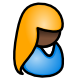 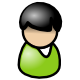 Prover
Verifier
Exercise 7:
A mutual authentication protocol is one in which both parties can verify the legitimacy of their partner
Start from a basic 2-move challenge-response protocol. Can you think of a 3-move protocol that ensures MUTUAL authentication?
Design a mutual authentication protocol using only a (keyed) hash function. What are the required properties?
Cristina Onete    ||     06/11/2014       ||     5
Exercise 8: the age game
One of your friends, a girl, asks you to guess her age
You know the penalty for guessing she is too old: she’ll kick you and punch you, and probably then kill you
So you say: I bet you I know your age. But you have to give me your ID card to check it. If it’s right, I will prove to you that I knew your age. If I am wrong, I’m buying you flowers, chocolates, and an expensive dinner
Use a commitment scheme. The idea is that you want to be able to prove that your guess was right (if the number you guessed is at most her age – as you will see from her ID) or withold any information about your guess (if you guessed wrongly). That way, she will at least not know how old you thought she was
Cristina Onete    ||     06/11/2014       ||     6
Some thought:
We have an arbitrary unforgeable signature scheme:
SScheme = (KGen, Sign, Vf)
And we also have any IND-CCA encryption scheme
EScheme = (KGen, Enc, Dec)
Say we want to ensure that a (confidential) message comes from a given party. Can we send:
Cristina Onete    ||     15/10/2014       ||     7
Thanks!